ENSE 477Project Bazaar Day 2
Humane Transport
Clark Inocalla, Kelly Holtzman, Mansi Patel, Sana Khan
March 25, 2021
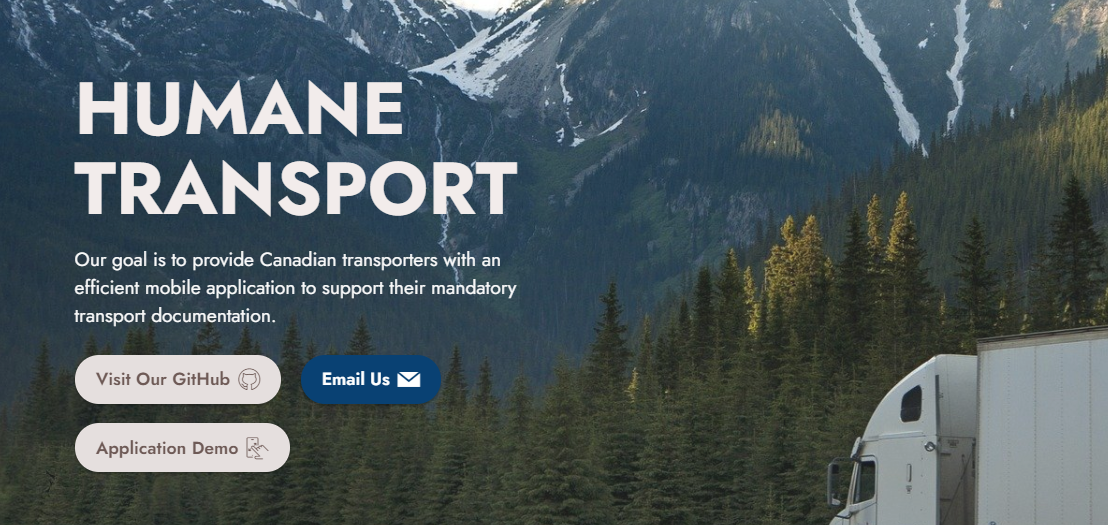 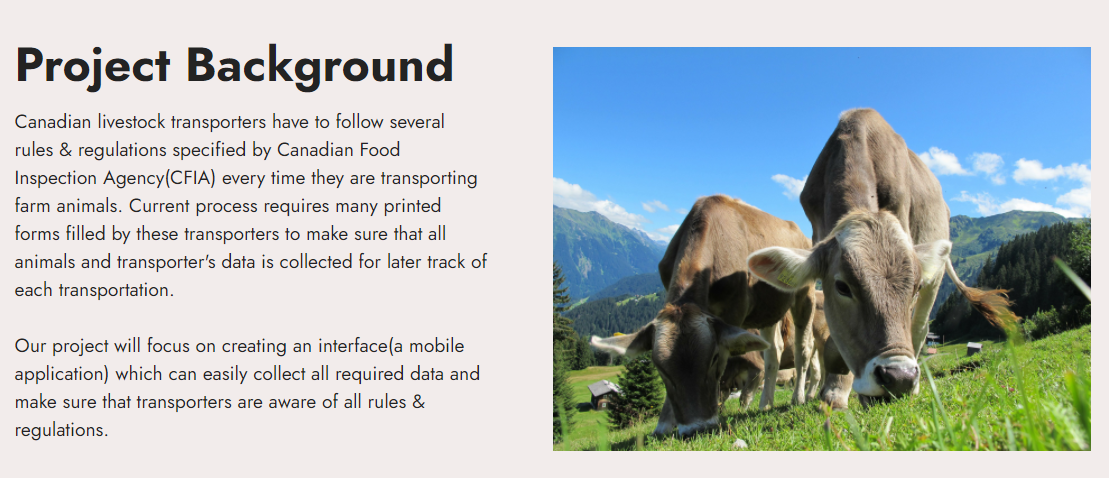 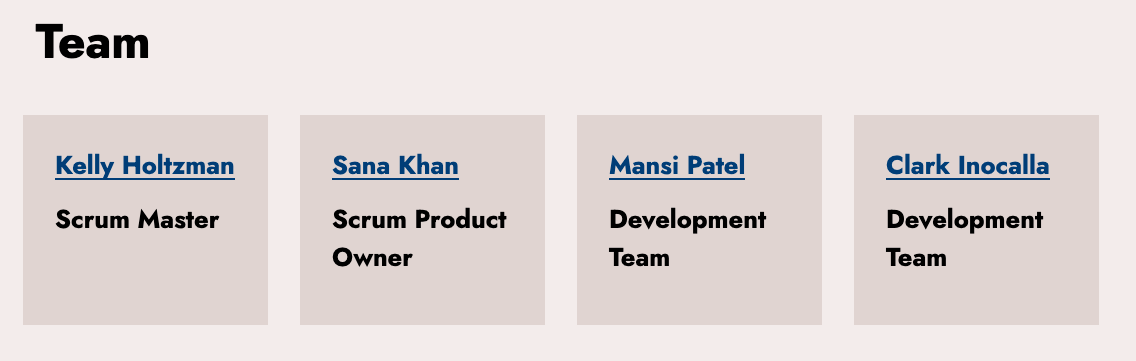 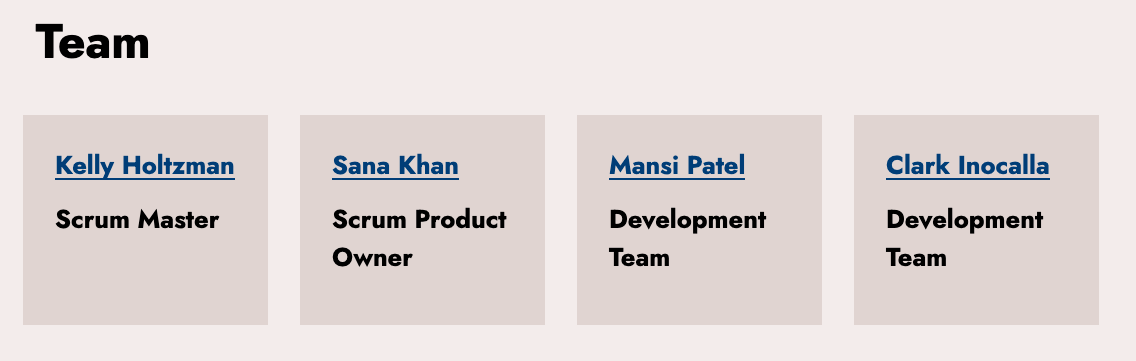 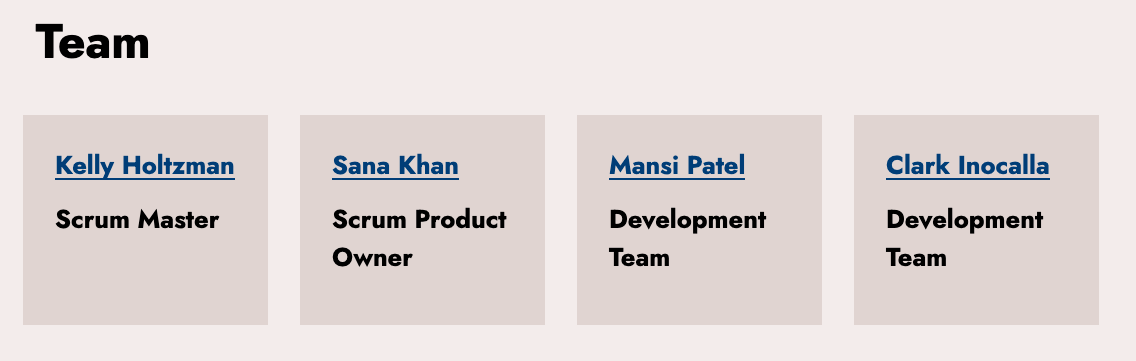 Sprint 9 Overview
Mar 9, 2021 - Mar 23, 2021
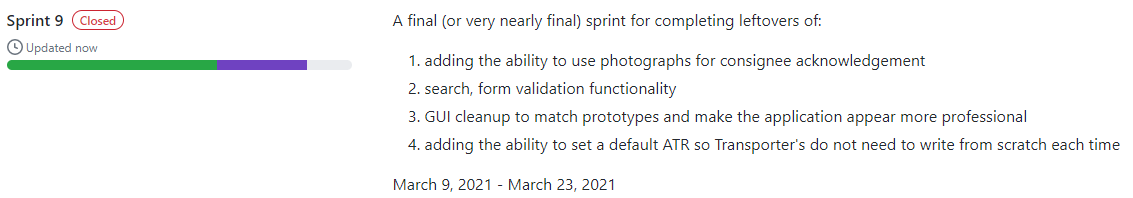 Colour scheme update! 
Images in the application!
Quality of life improvements!
Project Status Description
and Project Issues (No Changes)
Our project status is green. 
This application could be delivered as-is.

There is still no transporter feedback. 
We’re not likely to receive it in time.

Our future recommendations for the app include user testing with a group of willing Transporters.
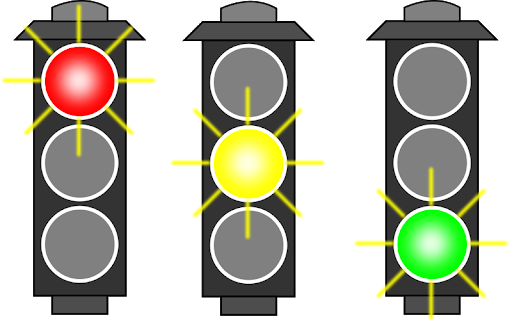 Application Demo
Sprint 10 Outlook
Fun facts about the project so far!
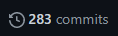 Starts Mar 23, 2021, ends Apr 10, 2021
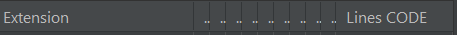 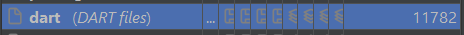 The project closing Sprint:
Remaining minor implementation and appearance updates
Closing documentation
Project poster
Project commercial
Project presentation
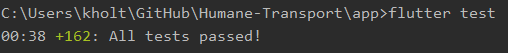 (Unit and Integration Tests)
The test and format run is ~5 minutes
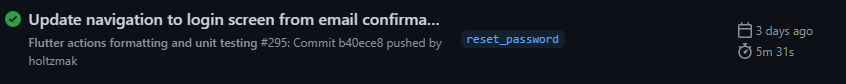 The full build of android and iOS is ~33 minutes
(without cache)
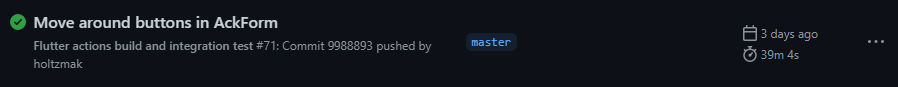 Group Reflection
Open discussion for the meeting
Does the team feel "on track"?
What progress does the team particularly feel good about?
What barriers does the team feel is a current impediment to success?
What help does the team require to move positively forward?
Other questions or concerns?
?
Questions, Suggestions?
Image References
Stoplight. http://clipart-library.com/traffic-light-cliparts.html